FINANČNÍ ANALÝZALA063
Ústav lázeňství, gastronomie a turismu
UKAZATEL AKTIVITY
Obrat a doba obratu 

Význam ukazatele: jak hospodaříme (využíváme) vložené prostředky do podniku
OBRAT
Neboli POČET OBRÁTEK
počet obrátek jednotlivých složek zdrojů nebo aktiv

Kolikrát se daná položka v podniku obrátí 

Čím častěji se obrátí tím je situace příznivá  správně se využívají vložené prostředky
Tržby
Tržby za prodej výrobků 
Tržby za prodej zboží 
Hledejte tržby také v položce Výkony
DOBA OBRATU
Doba za jak dlouho se jednotlivé složky podniku obrátí, jak dlouho je vázán ve firmě. 
Doba obratu je reciproční hodnotou ukazatele počtu obrátek

Čím doba rychleji se obrátí tím je situace příznivá  správně se využívají vložené prostředky 
POZOR tato situace neplatí vždy!!!!!
Počet obrátek a doba obratek
Doba obratu pohledávek a závazků Doba obratu pohledávek < doba obratu závazků
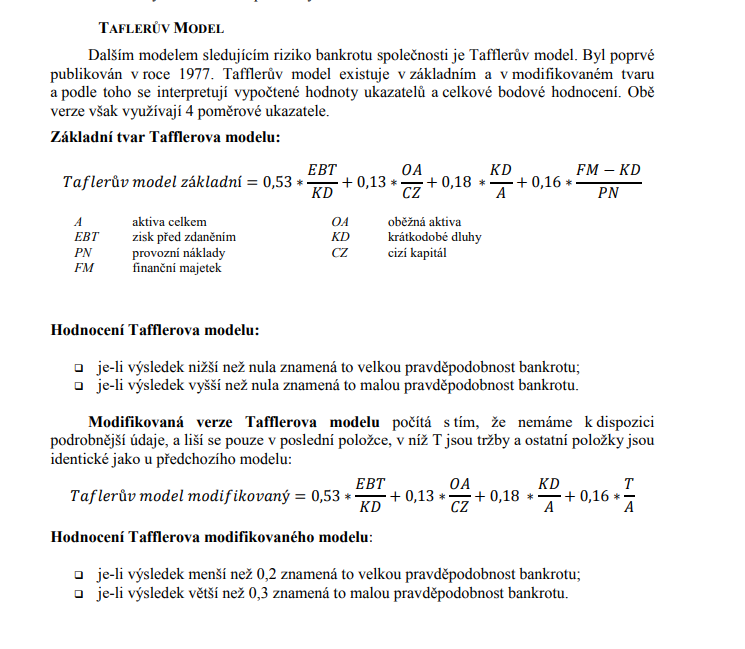